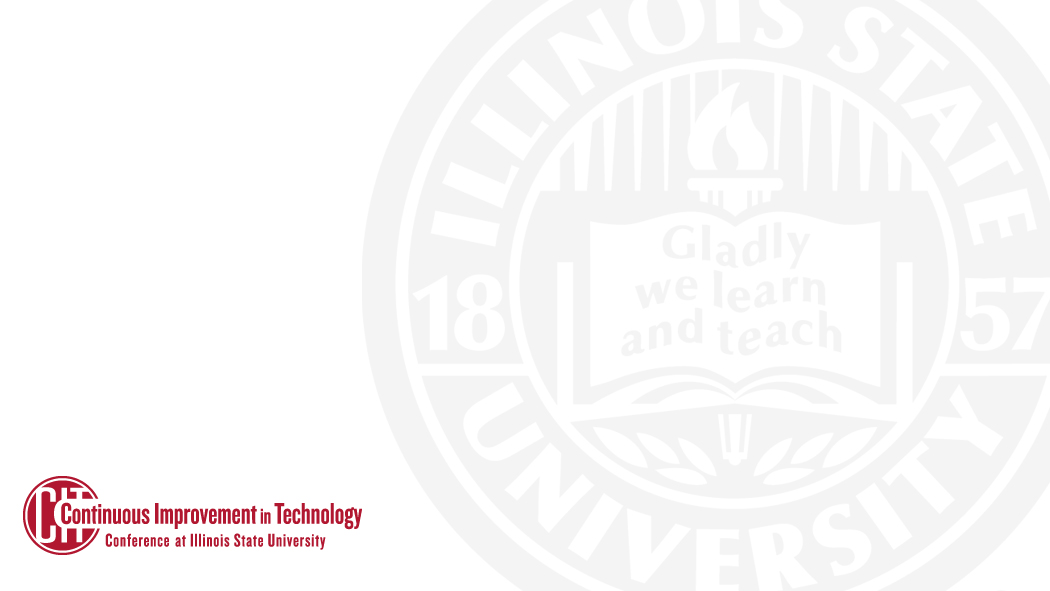 Before We Begin
1000ms= 1 second
Reaction Time Test
https://humanbenchmark.com/tests/reactiontime
ISU Esports Athlete Scores: 160, 153, 192, & 163ms on Gaming Systems
Aim Test
https://humanbenchmark.com/tests/aim
ISU Esports Athlete Scores: 352, 349, 360, & 338ms on Gaming Systems
Post your scores in the chat!
[Speaker Notes: Compare this score to your personal setup. You with a ‘feel’ a difference compared to your personal peripherals.]
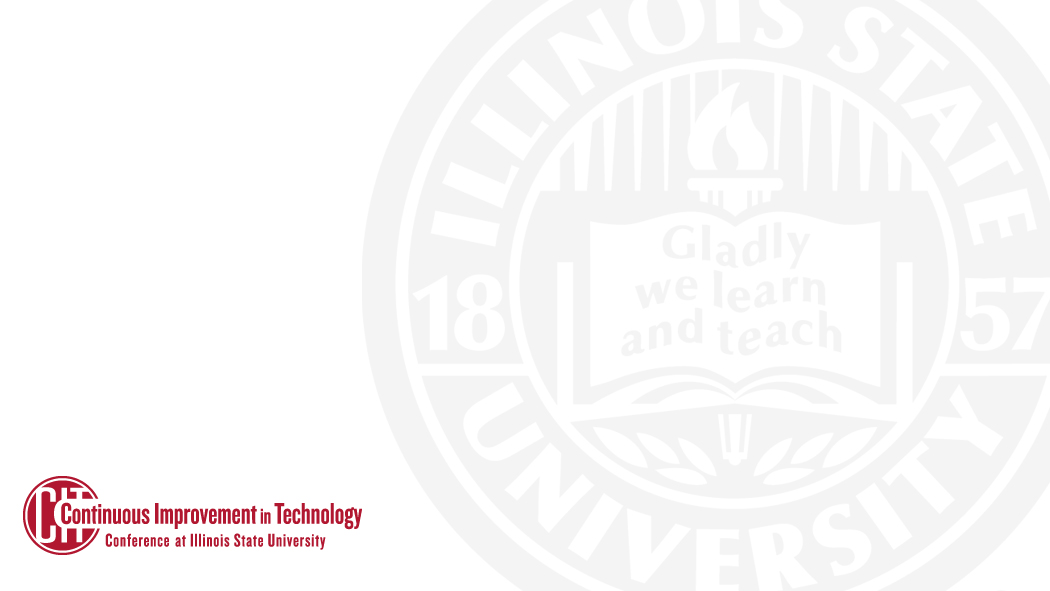 Esports:A Technical Look at ‘Gamer’ Equipment and what it takes to be an Esports Athlete
Tyler Piper & Jack Blahnik
Facilitated By: Ben Bricker
[Speaker Notes: Introductions
Agenda – Gaming vs Office Specced Peripherals. How much does it matter gameplay performance? That is the focus of the peripheral portion of this presentation. 

Following the peripheral discussion Jack will take over to dive into the player side of competitive gaming and Esports.]
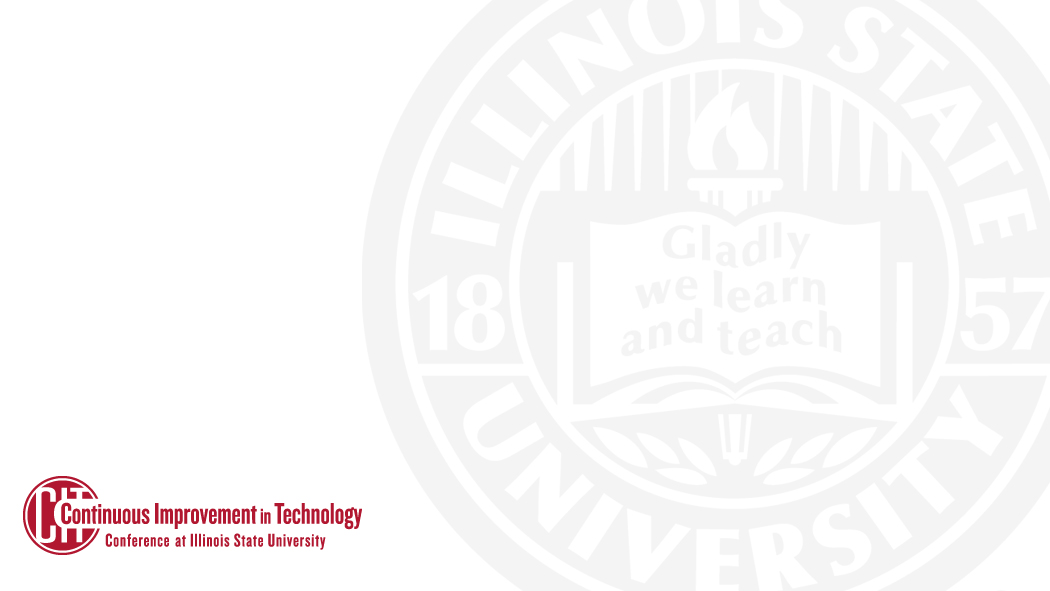 Mice
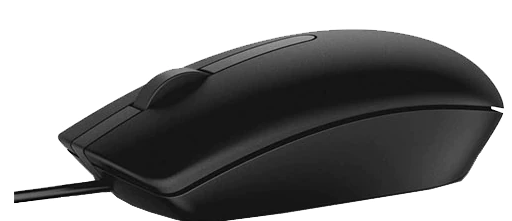 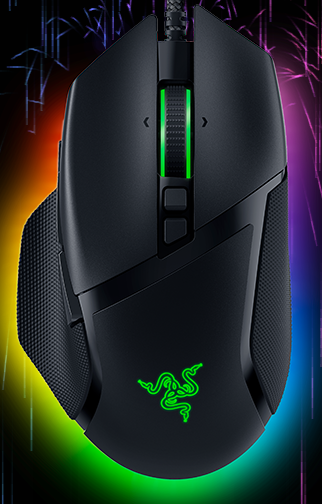 Vs.
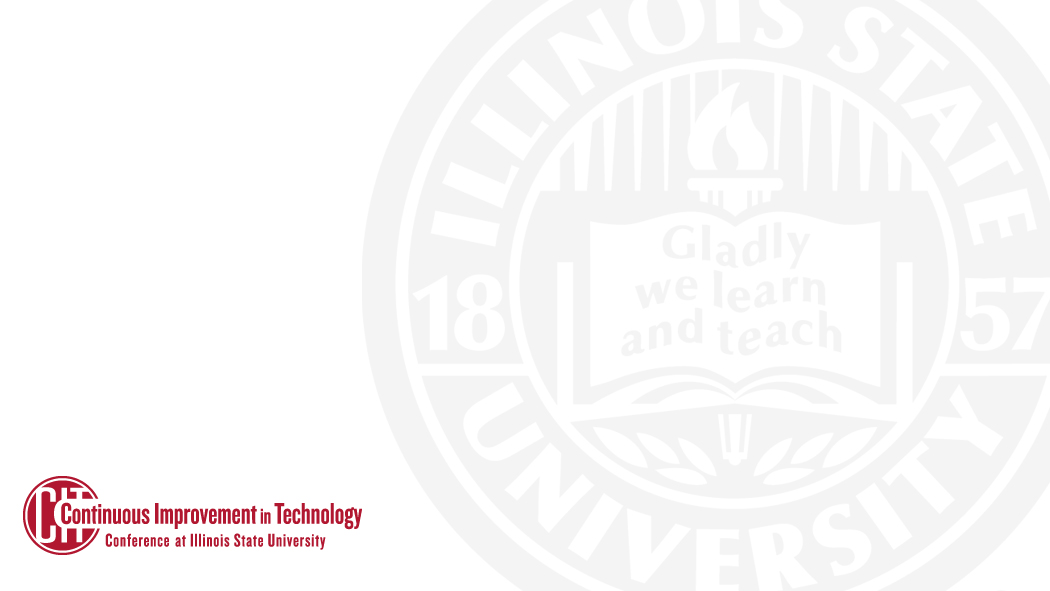 Logitech attempts to use every gaming peripheral buzzword…
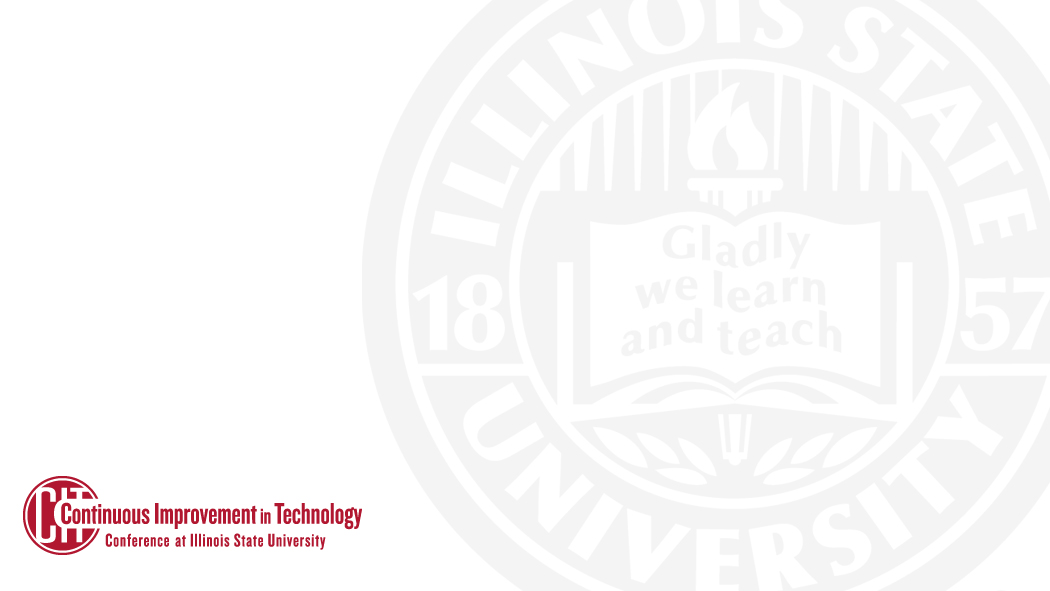 Mouse Specs: What does it all mean?
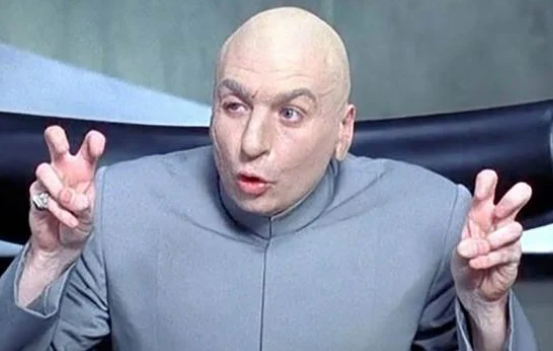 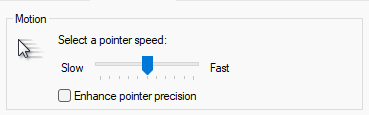 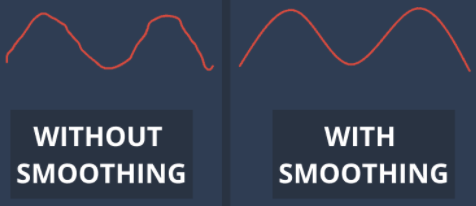 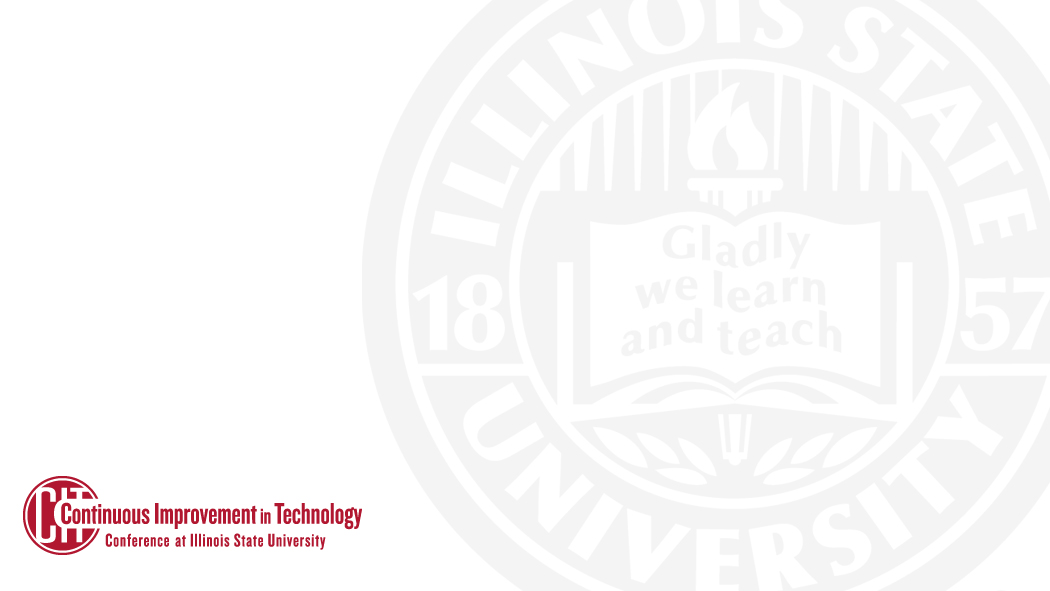 The rest was mostly ‘nice to have’ or marketing garbage.
Mouse Specs: What does it all mean?
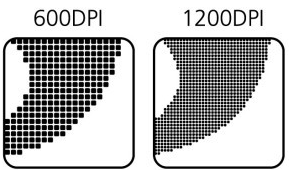 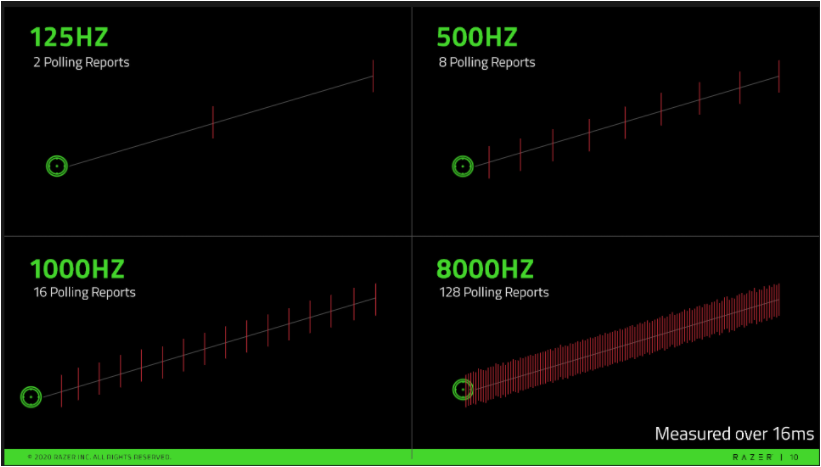 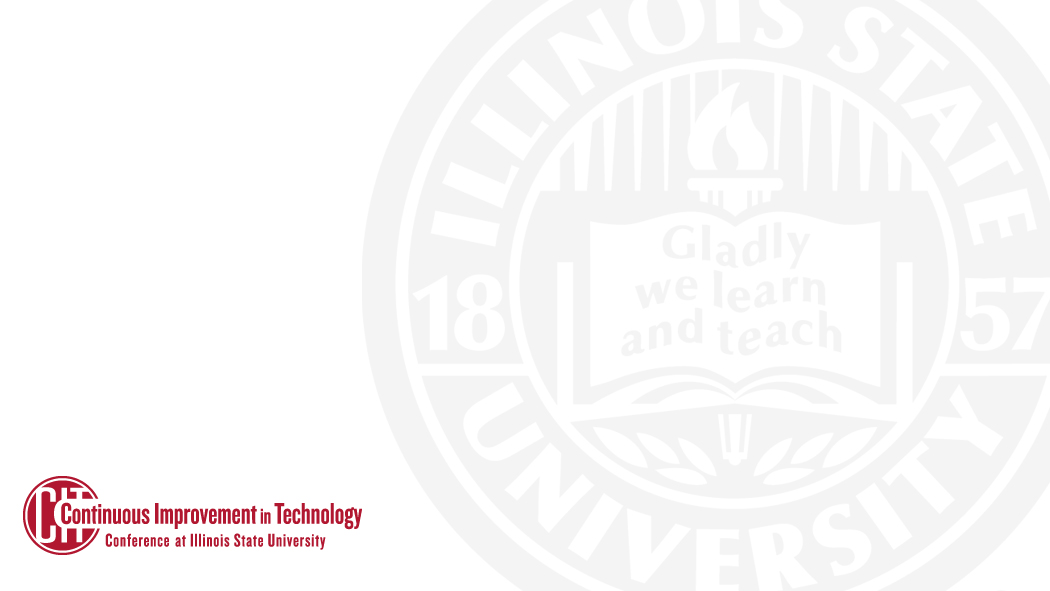 What Mouse Settings Do The Pro’s Use?
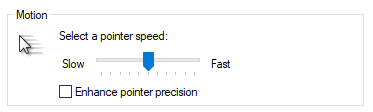 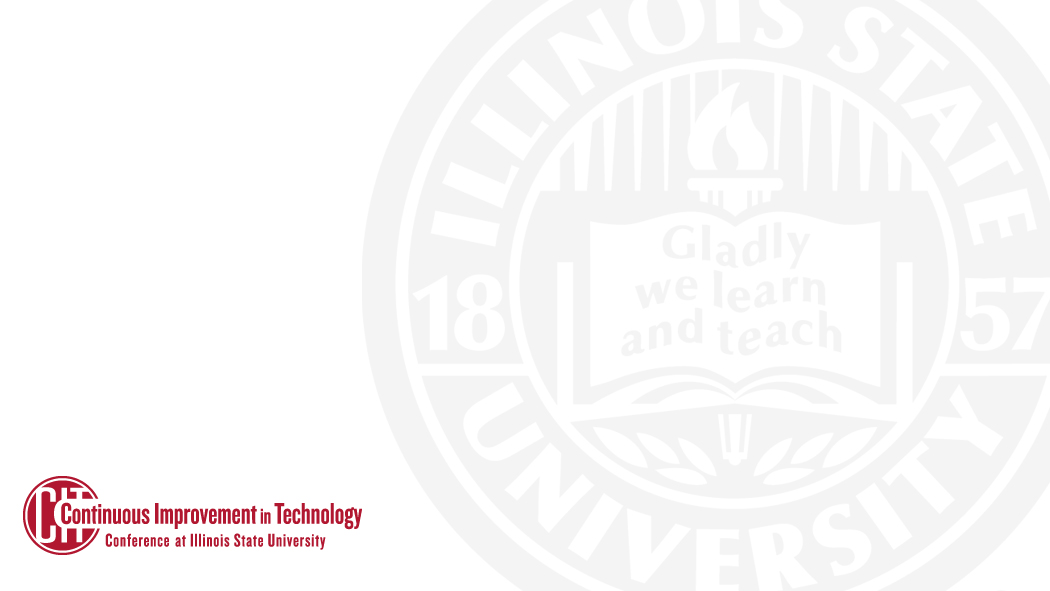 Keyboards
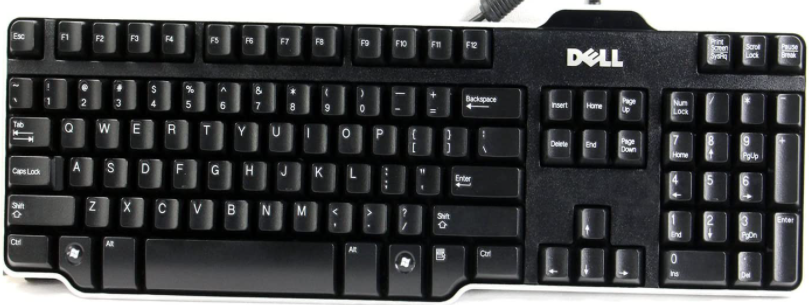 Vs.
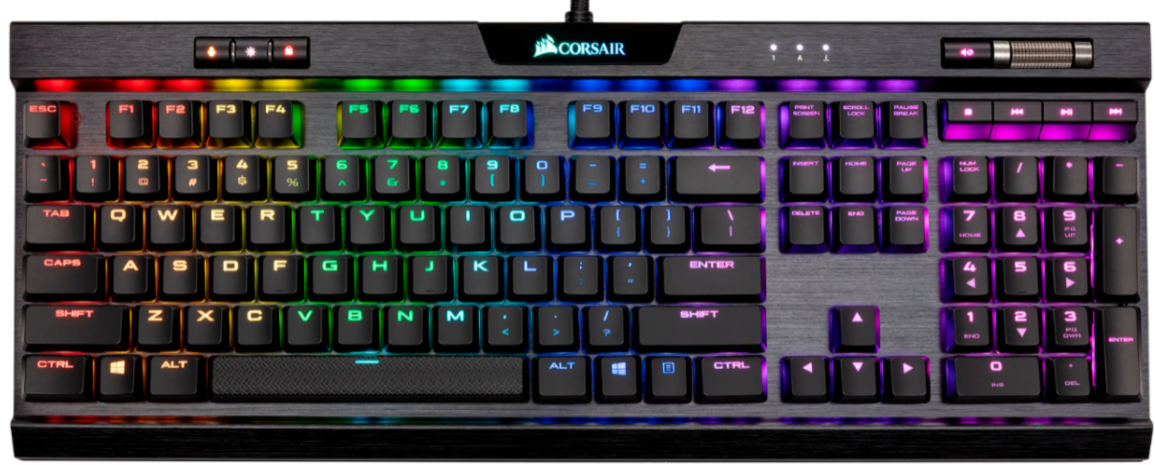 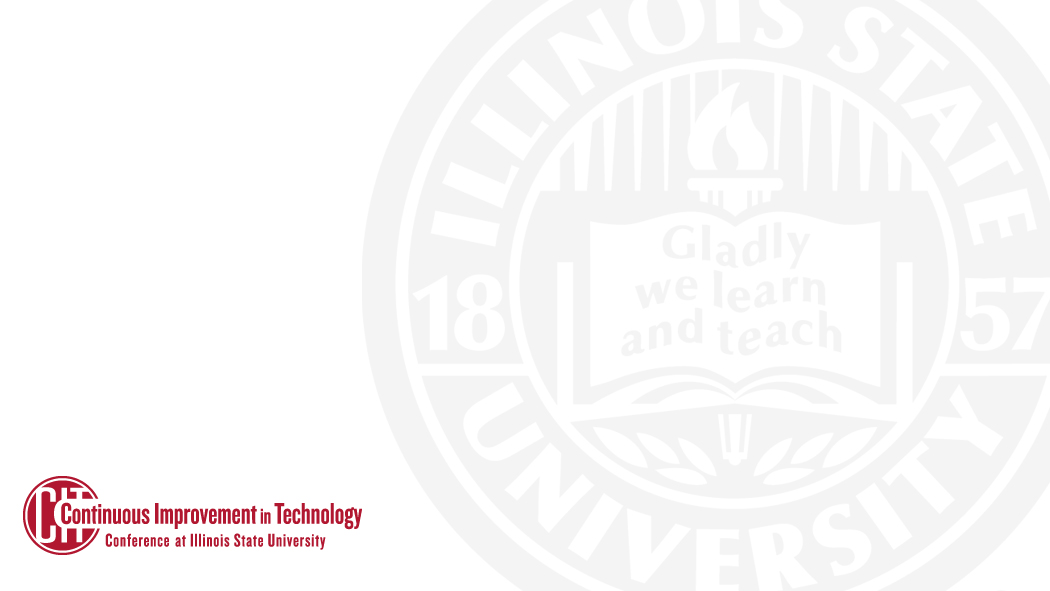 Membrane & Mechanical Key Switches
Tactile (Press Feedback)
Linear (Smooth Press)
Membrane
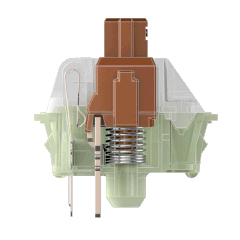 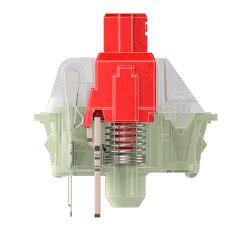 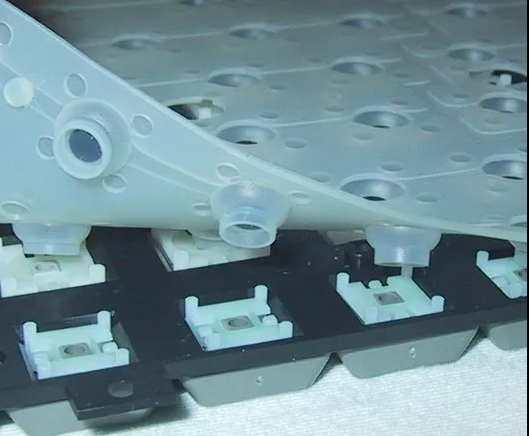 Smooth
Small Notch
Clicky (Sound) + Tactile (Feedback)
Polling Rate
Same as a mouse. 
Higher = Better!
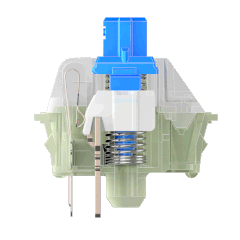 If you use this type, apologize.
[Speaker Notes: Membrane – wear out and less consistent keypresses. Little key travel time and almost no feedback. Can feel ‘spongy’.
Mechanical – Tactile have a notch that catches to provide key press feedback and a little click sound.
Linear – smooth all the way down, sound comes from the ‘bottom out’ of the key. Not needed to actuate the key.
Click + Tactile – The type that shall not be spoken of. Provides feedback like tactile but also a secondary ‘click’ sound to really annoy your coworkers.
These work by closing a switch circuit on actuation with the PCB.Optical Mechanical – Same concept but with a laser that is interrupted on keypress.]
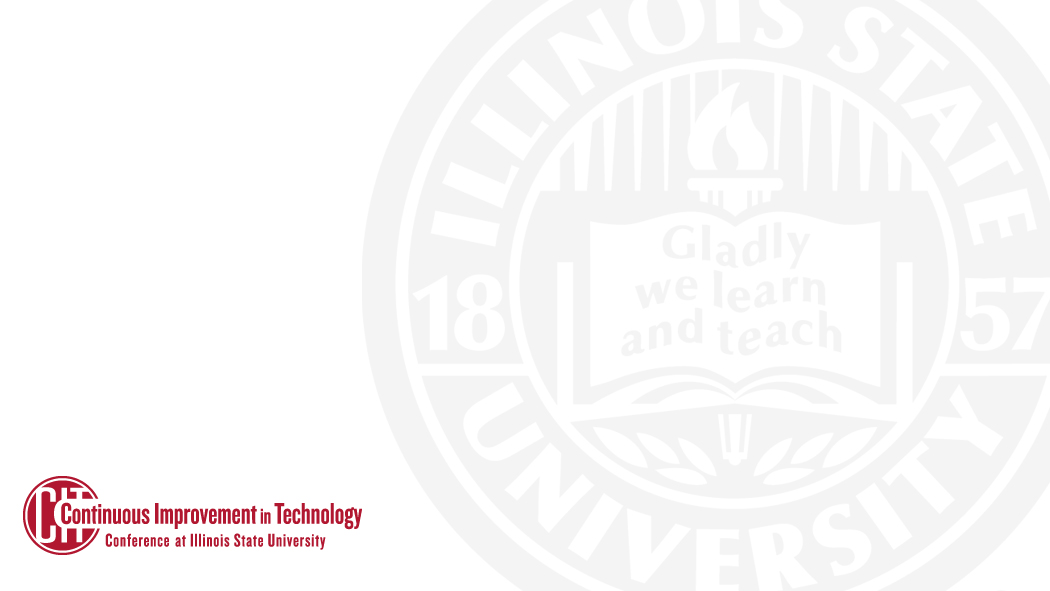 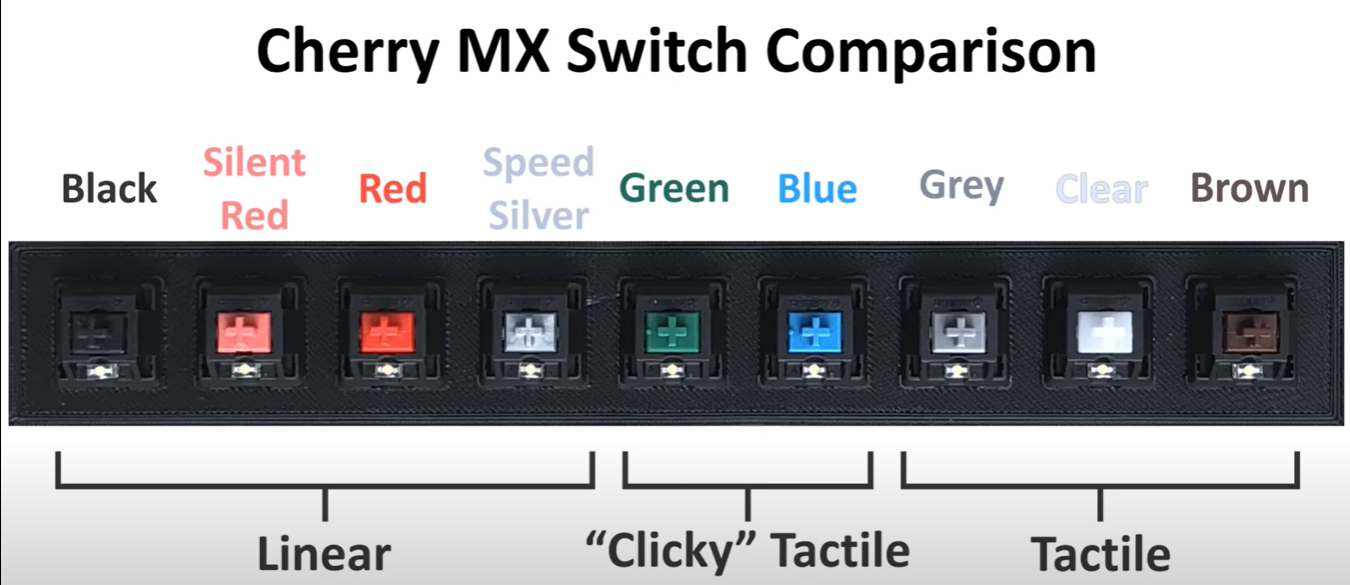 Actuating Force
Greatest
Least
60cN               45cN                   45cN              45cN
2.0mm            1.9mm              2.0mm           2.0mm
4.0mm            3.7mm              4.0mm           3.4mm
80cN                60cN         
2.2mm	        2.2mm      
4.0mm 	        4.0mm
80cN               65cN                 55cN
2.0mm	      2.0mm              2.0mm
4.0mm 	      4.0mm              4.0mm
cN = centinewtons
[Speaker Notes: Actuation Force
Actuation Depth
Bottom Out]
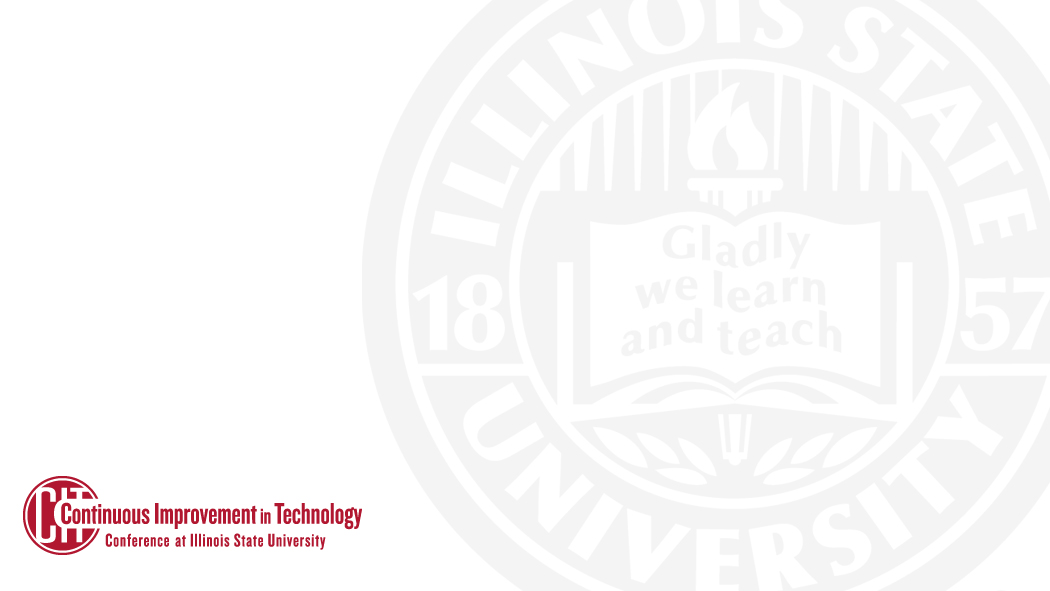 Monitors
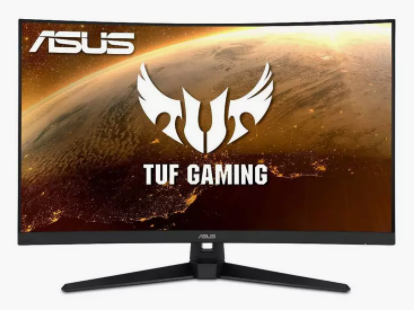 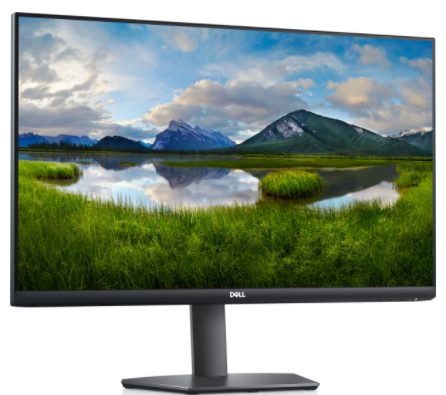 Vs.
Vs….
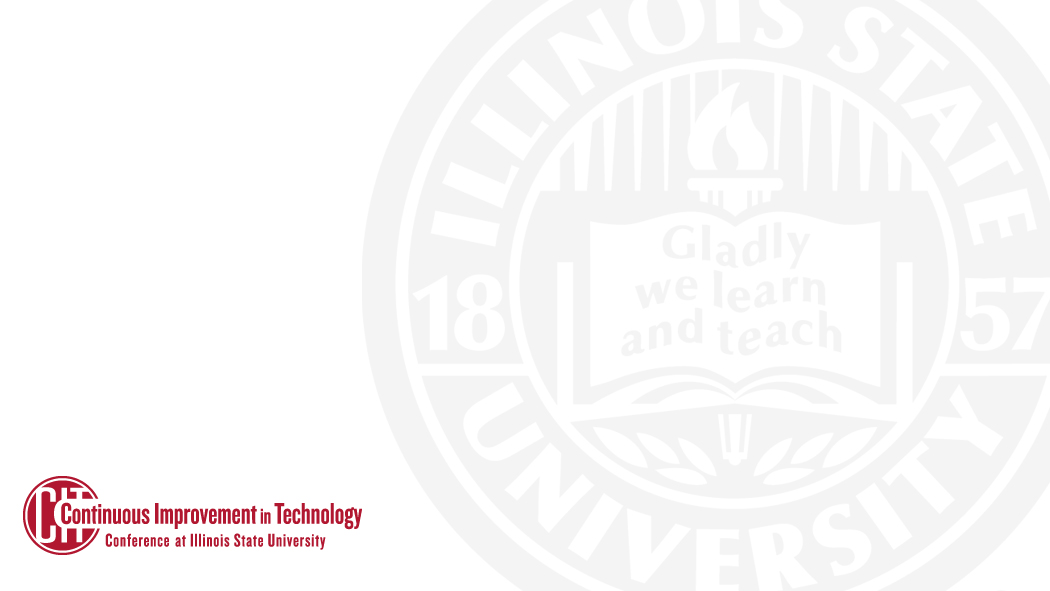 This….
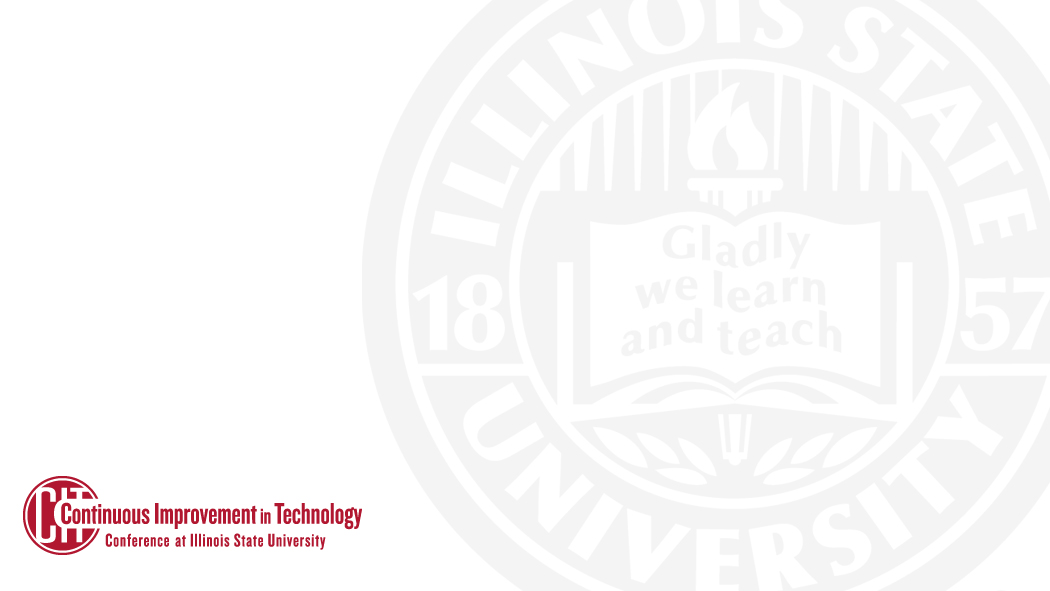 Linus for Scale
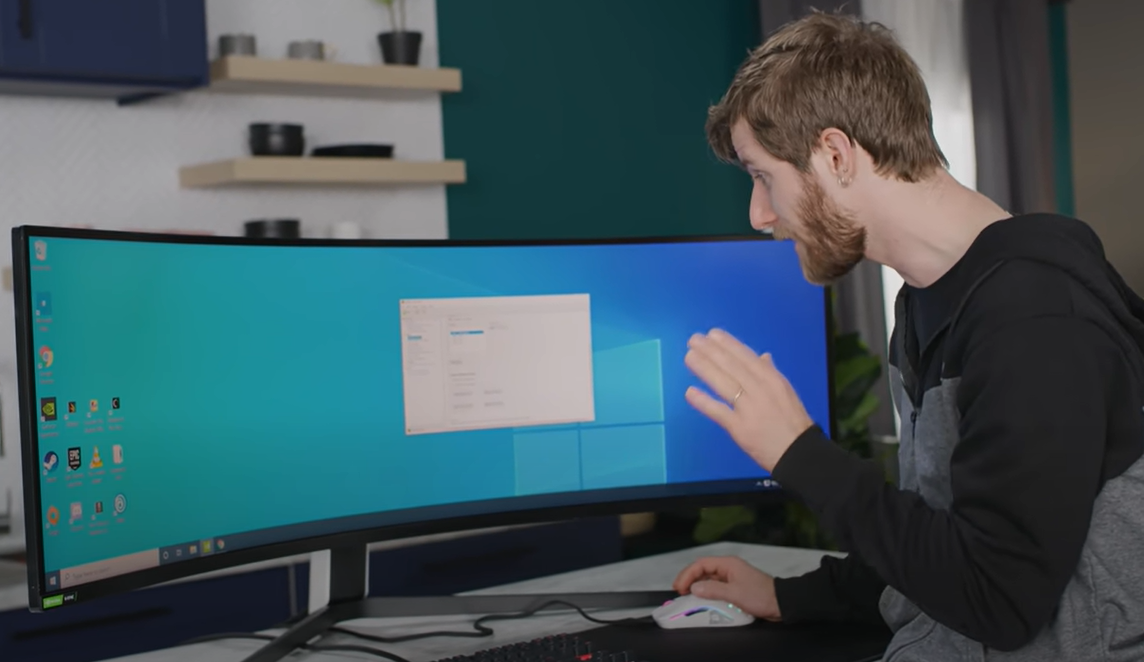 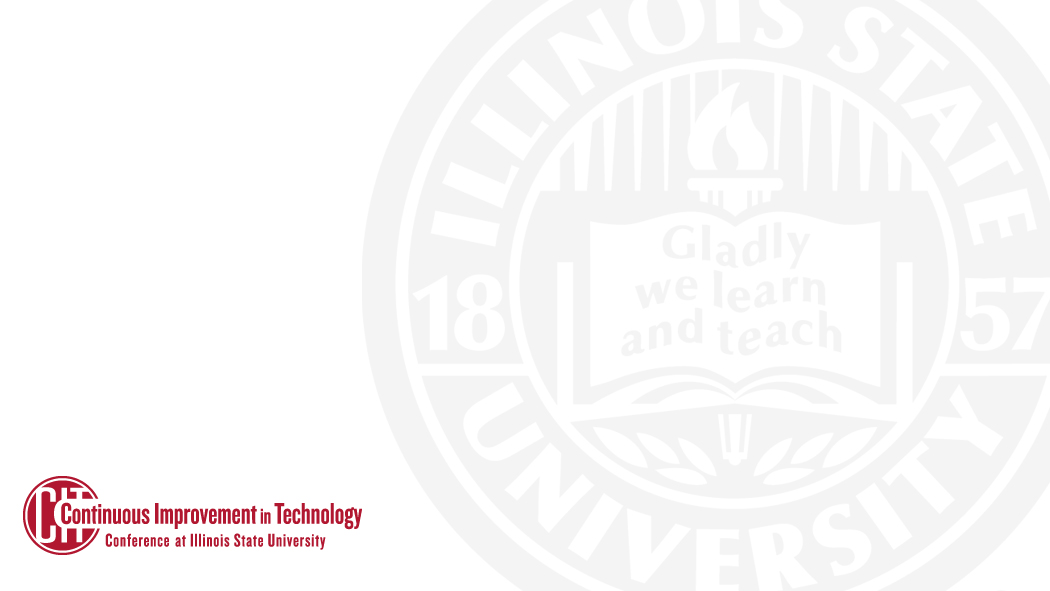 Monitor Specs Matter
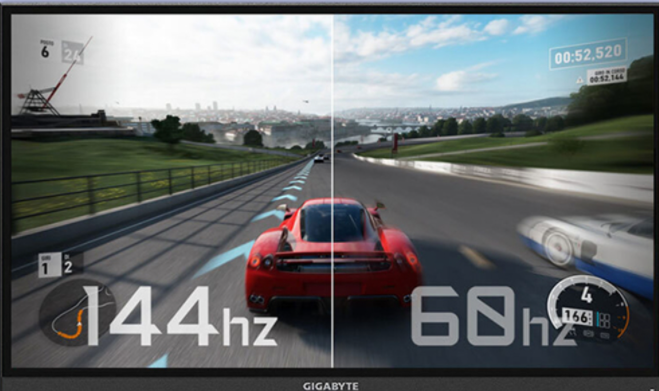 Size: 22+ Inches, larger sizes need to be curved.
Ideally, no head movement.
Bigger is not always better.
Head movement & higher resolution = performance impact.
Response Time: Time to switch a pixel from one color to another. Sub 5ms is considered good for gaming. 1-2ms is common now.

Refresh Rate: 60, 120, 144, & 240Hz
How often the image is updated per second.
Frames per Second (FPS) is visually limited by the display refresh rate.
Types: OLED vs. LCD vs. LED vs. TN vs. IPS vs. VA
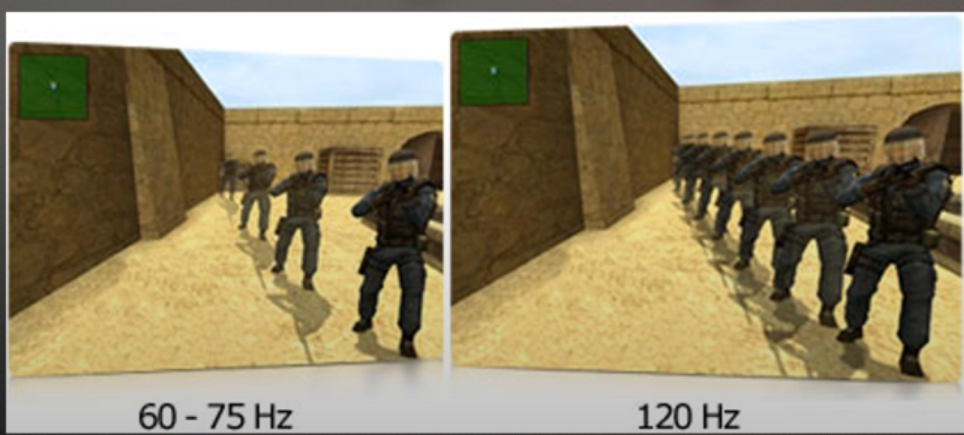 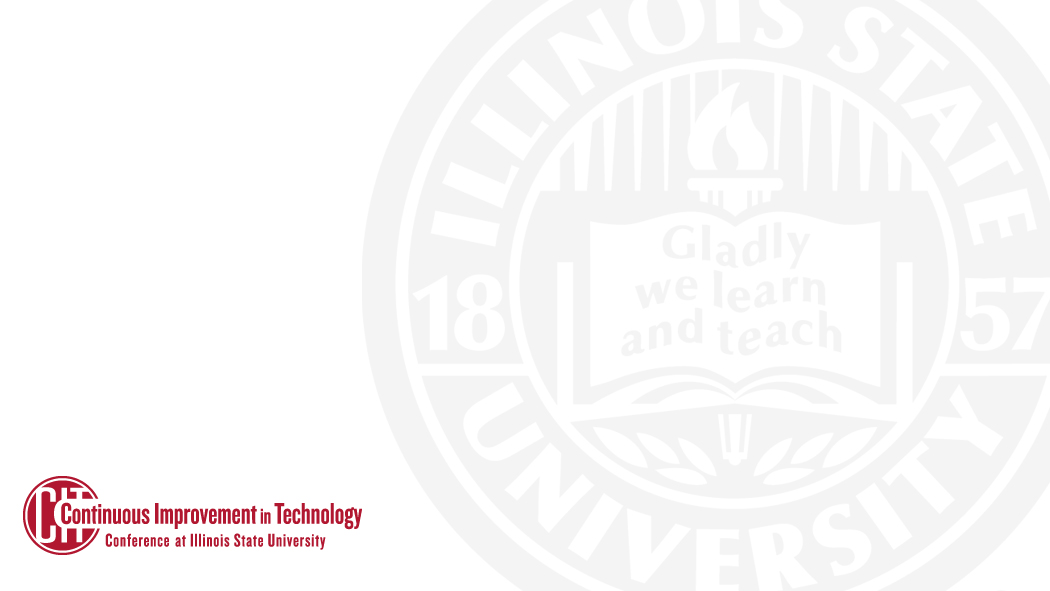 Peripheral Conclusion
Reaction Time and Aim Test Scores – Office vs Gaming Equipment
Gamer Mouse > Office Mouse: Consistency, Latency Reduction, & Comfort
Keyboard: Personal Preference. High Polling Rate (Maybe)
Monitor: High refresh rate, low response time.
Latency Performance Improvement vs Office Quality
A 100ms latency reduction is 1/10th of a second
In terms of % improvement, 25% faster
Paying for brand name, features, and quality (in that order)
Blue and Green Switch Users are the worst.
After Video, Biggest Improvement = Surround Sound Headphones
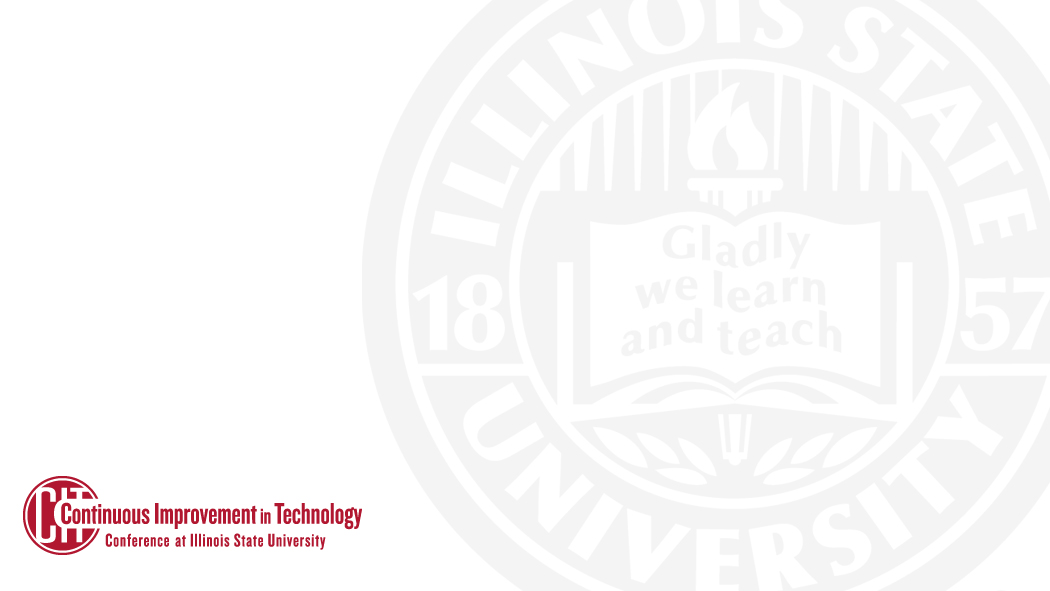 Network & Tying It All Together
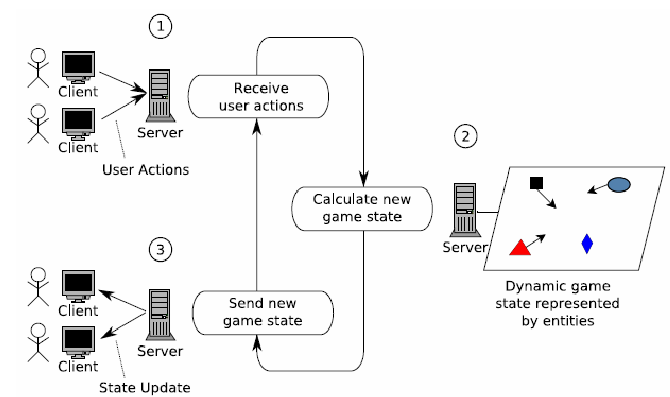 The delay between what you see compared to when it happened vs. when someone else sees it is the biggest challenges in online gaming. This is one reason tournaments are in-person.
Network Output 
Packet Send Rate
Packet Size
Packet Loss
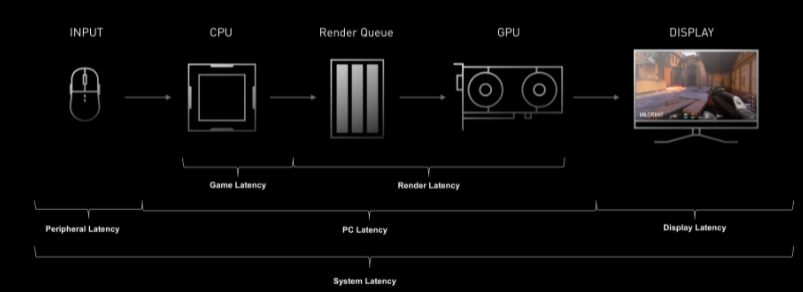 [Speaker Notes: Transition to Jack for discussion about competitive gaming and Esports Athletes.]
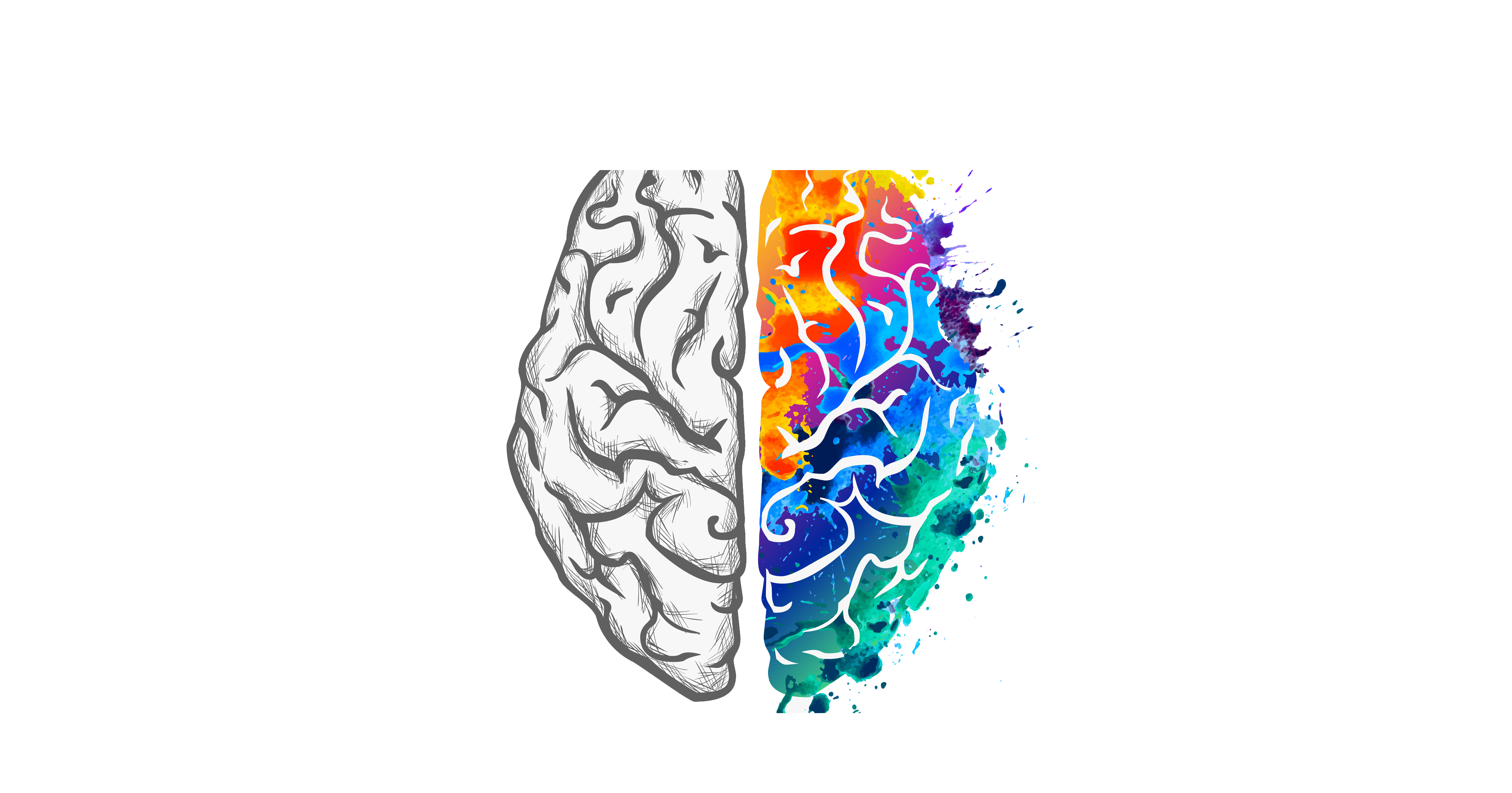 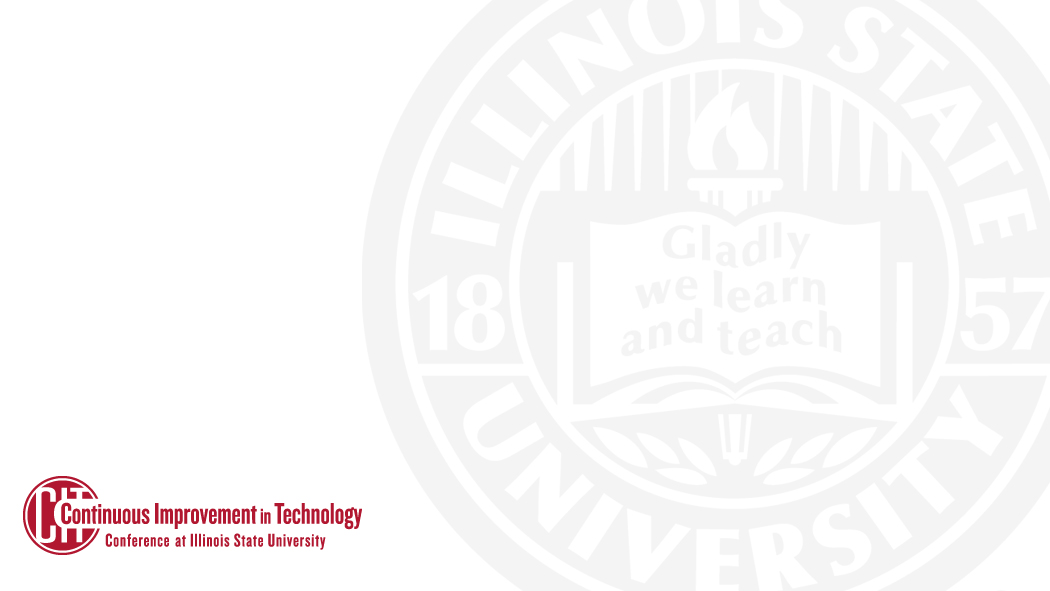 Esports Players
Preparation
Adaptation
Communication
Mindset
~Dr. Alok Kanojia “Healthy Gamer”
[Speaker Notes: 4 pillars

Preparation
Adaptation (label yourself something that is unchangeable)
Communication
Mindset (if you have mindset that you can’t go in and communicate, then this actually destroys your ability to communicate).

Diagnostic problem, look for solutions, not problems. If practice was all that is took to be good at a game, we should see a clear correlation with the amount of games played and your skill at a game.]
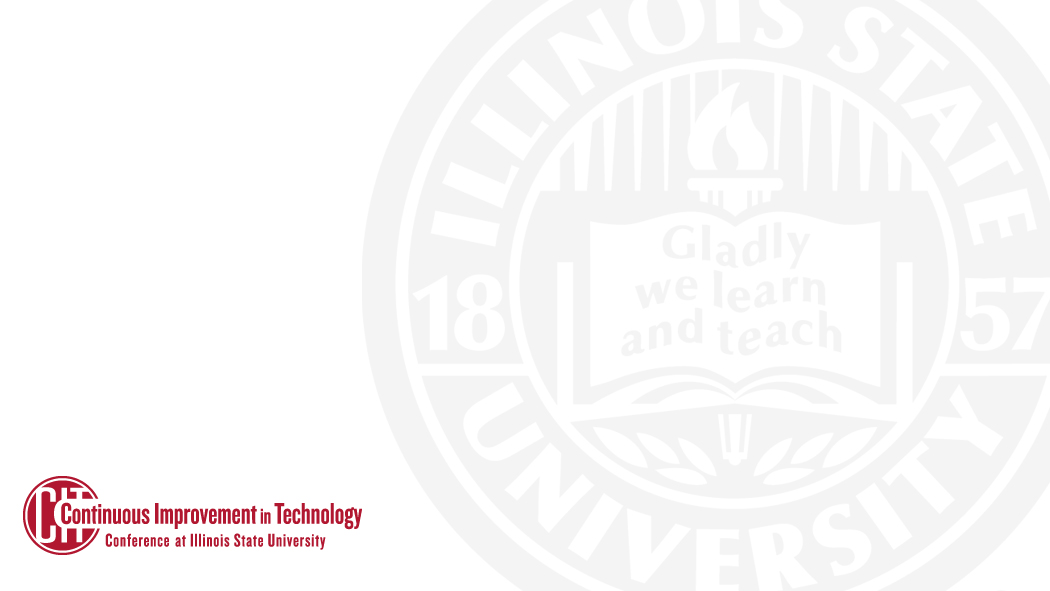 Preparation
Intentional Practice
Drills
1v1s
Watching VODs
More time/reps ≠ better skill
“Auto-piloting”
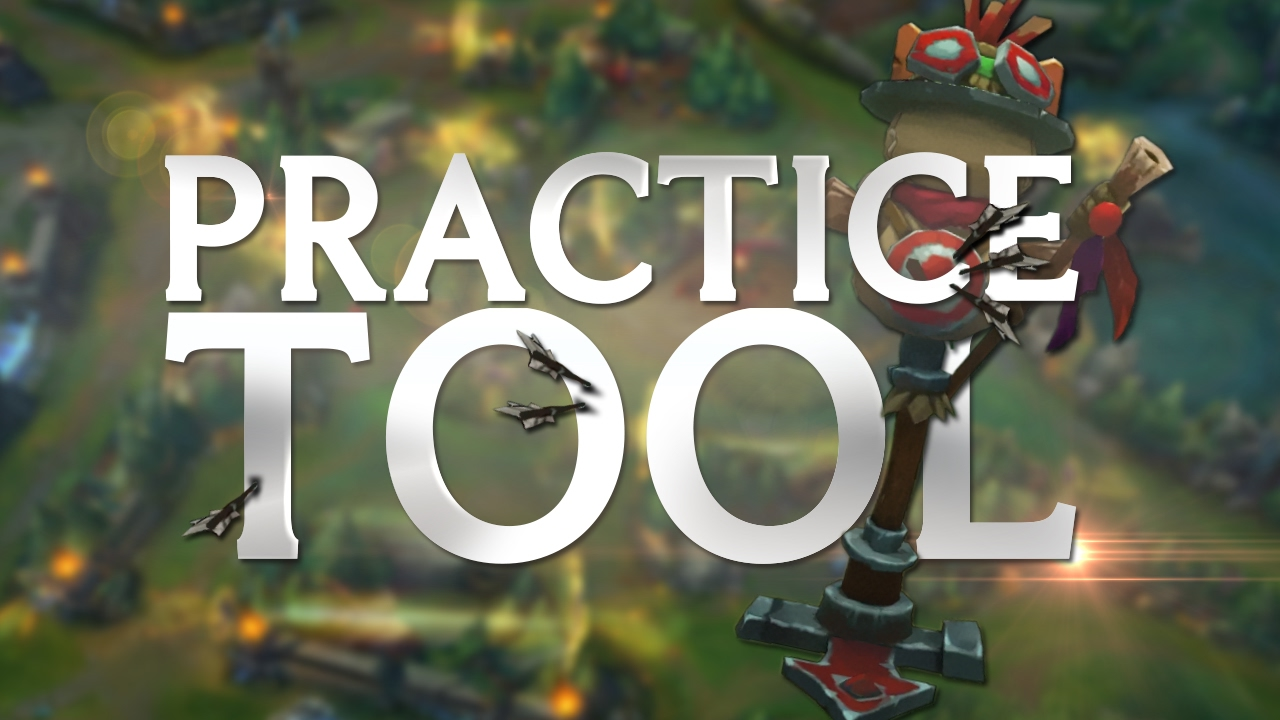 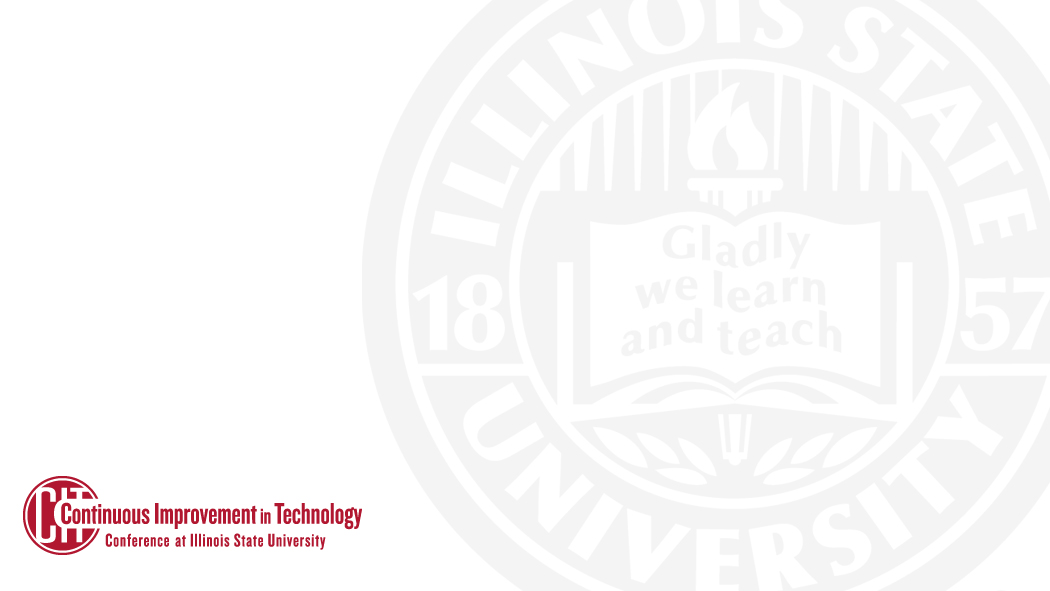 Adaptation
Success = Ability to adapt
Going all in on one strategy…
Labeling ourselves something that is unchangeable
“I’m just bad at…”
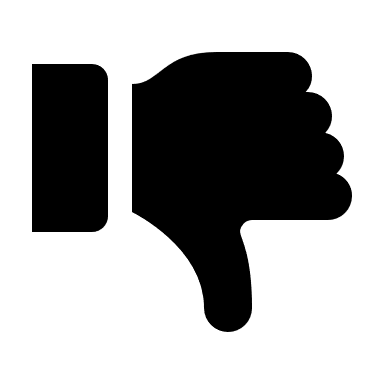 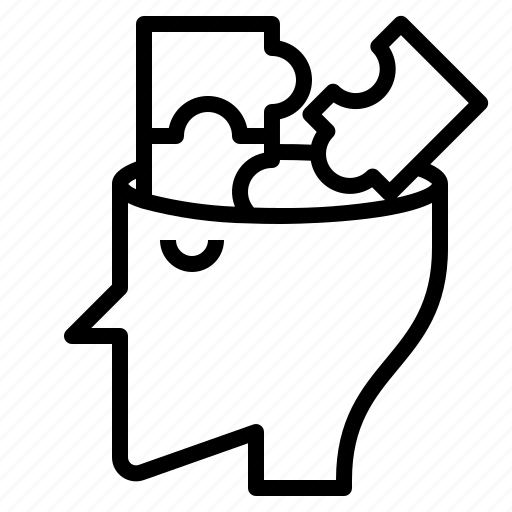 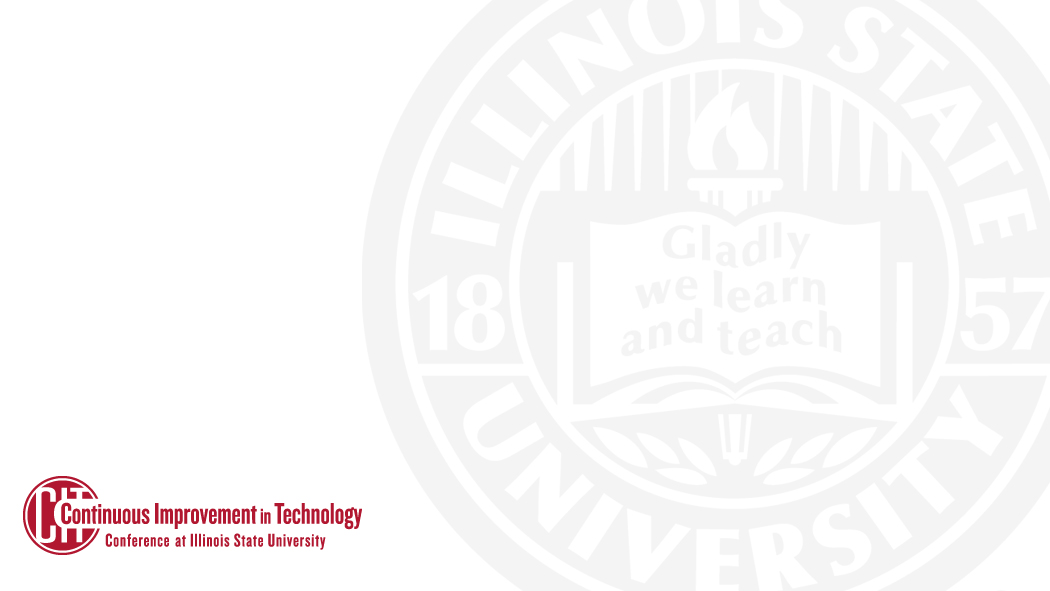 Communication
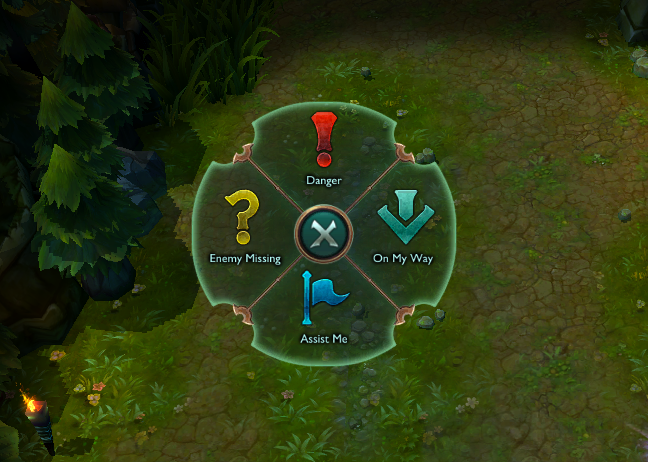 Clearly articulate with your teammates and support staff
Many players choose to “Mute All”
If you go in thinking your teammates are bad and can’t communicate, that will likely be the result
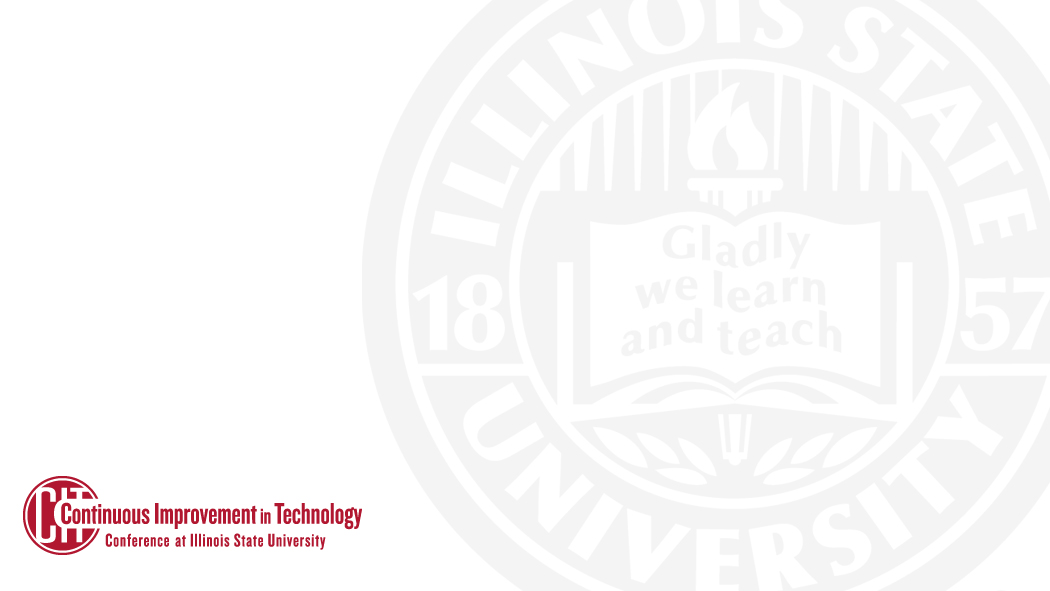 Mindset
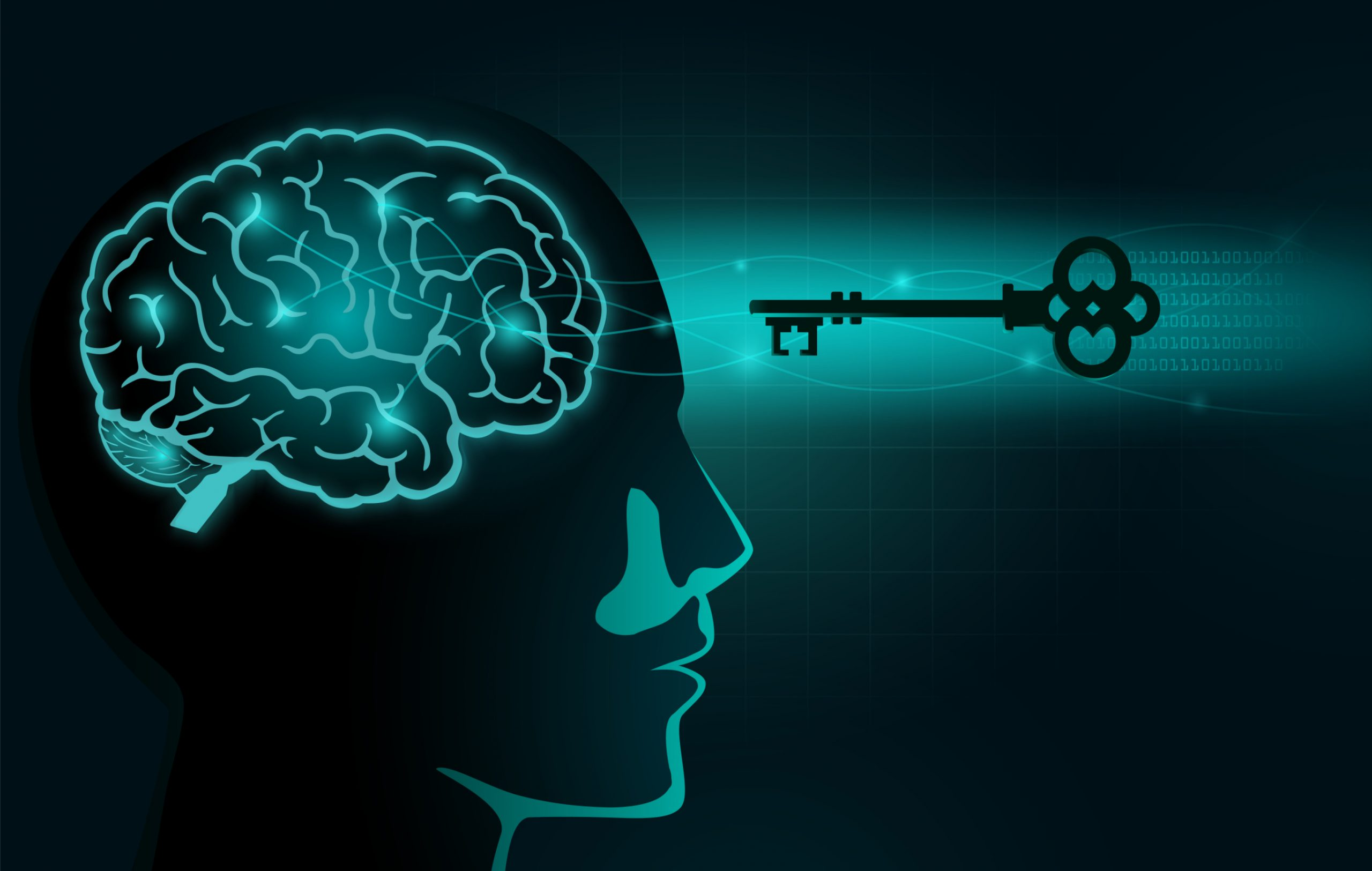 Mindset is everything
What can I do to be better?
Control what you can control
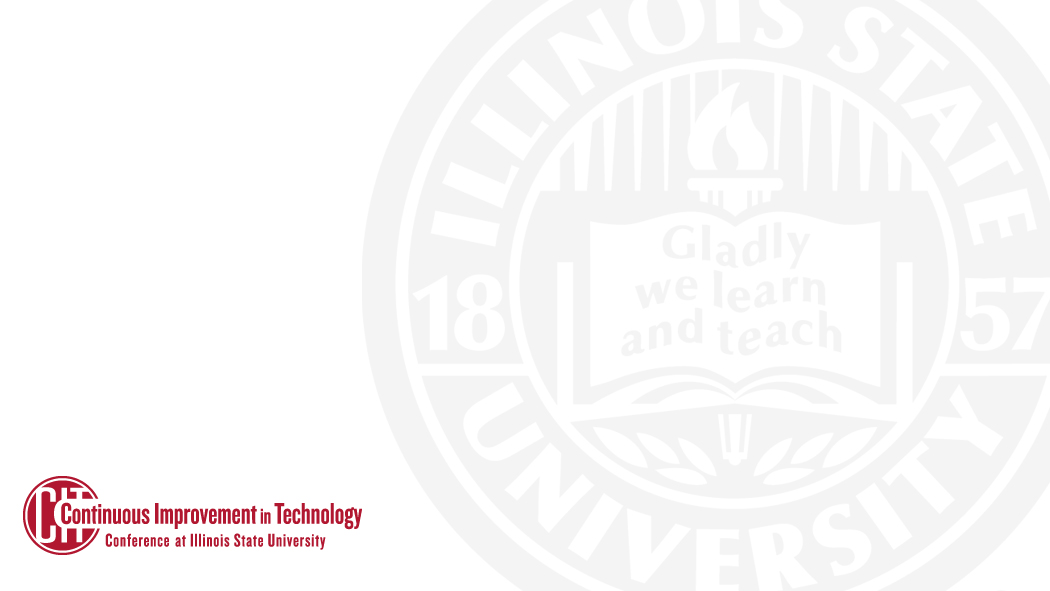 Questions?
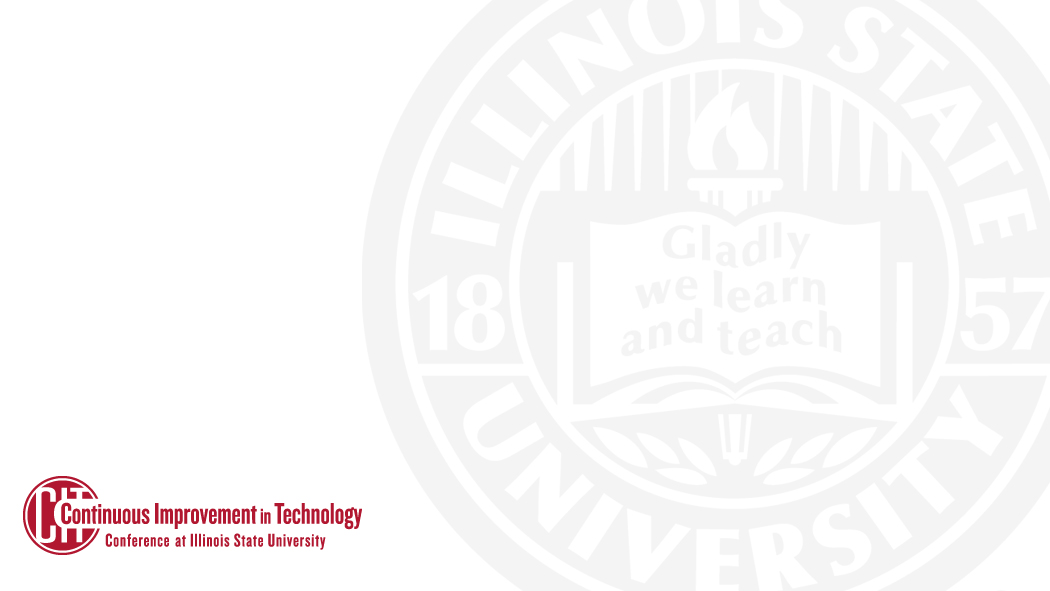 Additional Material
How Your Table and Chair Impacts Your Aiming When Gaming

Which Mouse Pad is Better for Aiming? (Hard pad vs. Cloth pad)